6.857-Computer & Network SecurityLecture 3  One-Time Pad and Hash Functions
Ronald L. Rivest & Yael Kalai

February 10, 2020
Today:
One-Time Pad 
Security objective
Method
Proof of “perfect secrecy”

Hash Functions
Definition
Ideal security:  Random Oracle Model
Properties (collision resistance, one-way, target collision resistance, pseudo-randomness)
Applications
2
One-Time Pad
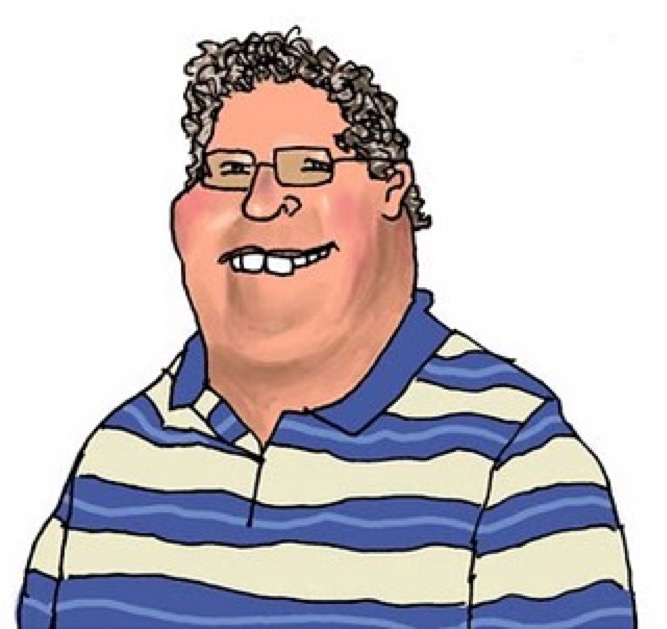 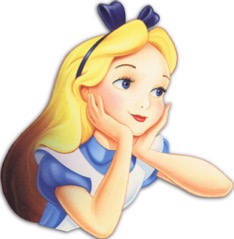 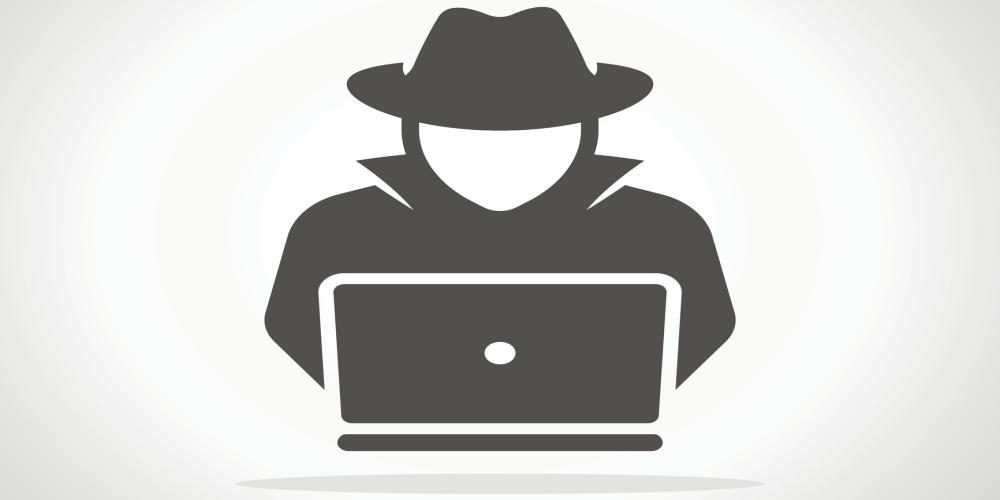 Mechanism: Encryption
4
Mechanism: Encryption
Drat!
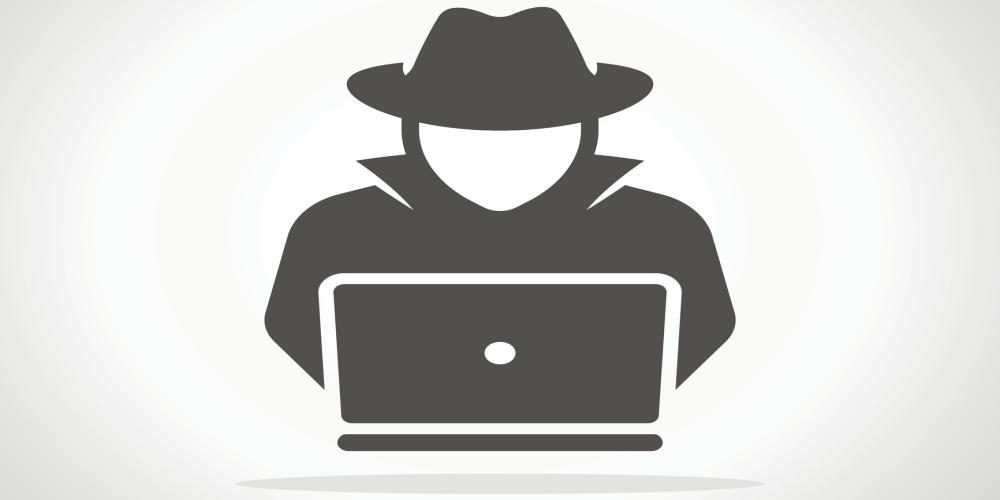 5
One-Time Pad (OTP)[Gilbert Vernam 1917]
“Perfectly secure” (Information-theoretically secure, as opposed to computationally secure)

Long keys:  Message and key must have same length L.

Single use:  Pad is used only once.
6
OTP Example (in binary)
Encryption:
K = 011010..
M = 101100..
C = 110110.. = K ⊕ M (bitwise xor)	
Decryption:
	K = 011010.. 
	C = 110110..
	M = 101100.. = K ⊕ C = K ⊕ (K ⊕ M)
	                     = (K ⊕ K) ⊕ M
										  = M
7
Theorem: OTP is unconditionally secure
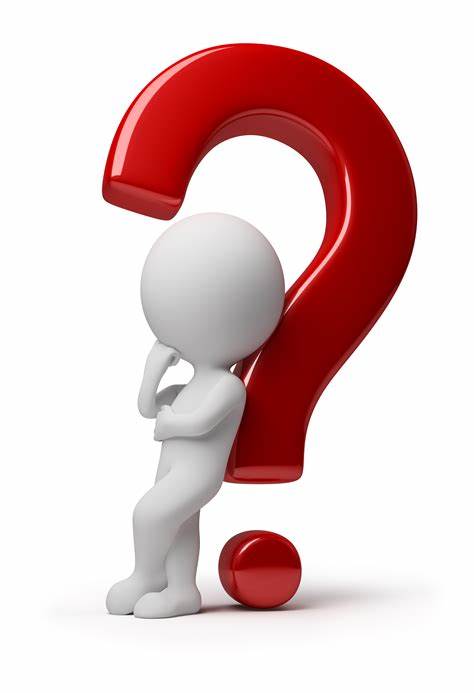 Unconditionally secure =information-theoretically secure(secure against Eve who has unlimited computational power)

Compare to computationally secure(secure against Eve who has limitedcomputational power (e.g. can’t factor large numbers))
8
Defining Security
9
Defining Security
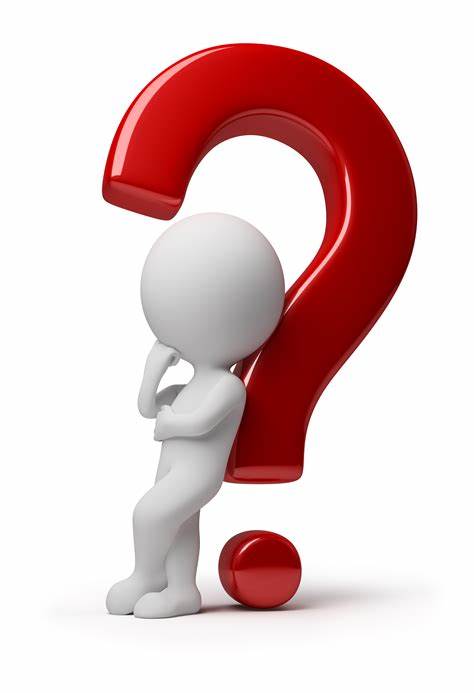 Eve can’t predict any msg bit w.p. > ½
Eve may know beforehand that a msg bit is more likely to be 0 (e.g. with binary-coded ASCII text high-order bit is 0).
10
Defining Security
Unconditionally secure:
11
Defining Security Via Conditional Probabilities
12
13
14
15
16
“Two-time pad” is insecure
17
OTP is malleable
“malleable” from “to maul”

If eavesdropper is active (can change ciphertext bits on wire), then eavesdropper can change corresponding message bits.

OTP provides perfect confidentiality, but not authentication of message contents or protection again message modification.
18
How do we generate random secret bits!?
Radioactive sources
Microphone, camera
Disk rotation speed variations
“Lava lamps” (check out “lavarand”)
Noise diodes
Quantum phenomena
Can be hard for IoT devices !!!
19
Hash Functions
arbitrary length
20
Ideal Hash Function:
Truly
Random
unless previously queried, in which case consistent with previous answer
x
21
Ideal Hash Function:
Truly
Random
unless previously queried, in which case consistent with previous answer
x
In practice, often implemented using SHA-256 (stay tuned…)
Secure Hash Algorithm
22
[Speaker Notes: SHA 256 is NOT a random oracle, but hopefully it is “pseudo-random enough” that an adversary cannot exploit any flaws in it.]
Desired Properties
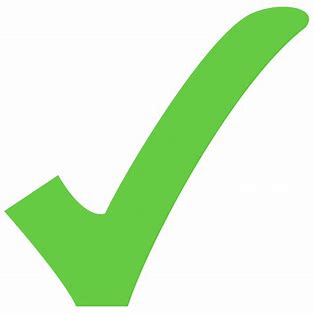 This property requires the hash function to be seeded (i.e., a family)
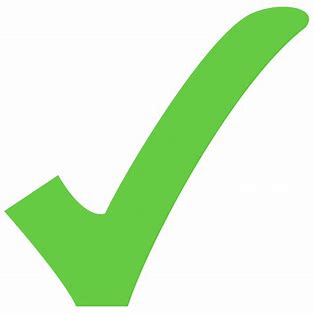 Desired Properties
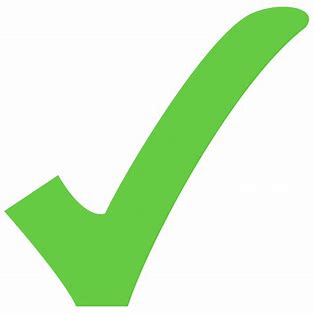 24
Desired Properties
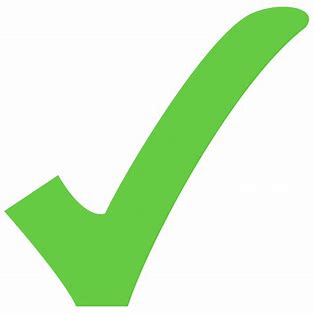 25
Theorems
26
Theorems
27
Applications
One-wayness
28
Applications
Target CR
29
Applications
For efficiency reasons
Collision resistance
30
Applications
31
The End
Thanks for your attention!

See you next class!